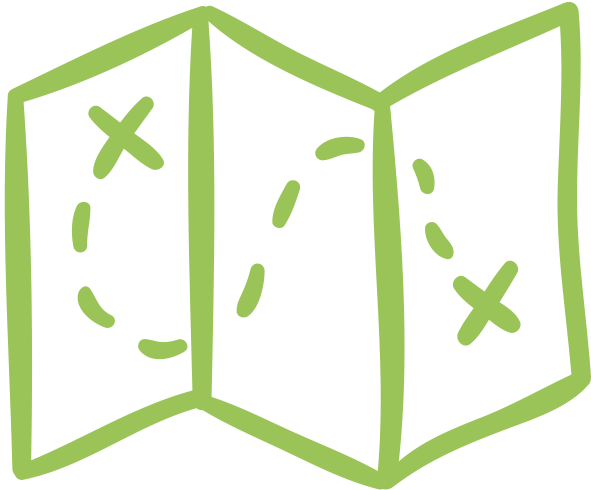 Camp 2022 – TOP départ
Eclaireuses Eclaireurs de France
Groupe de Lyon Croix-Rousse
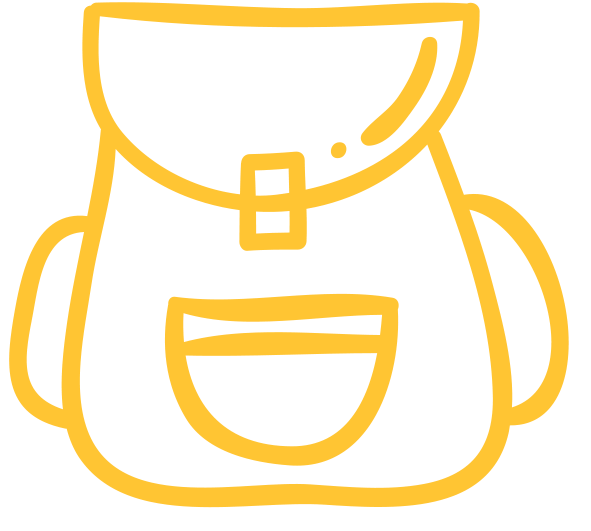 Éclaireuses Eclaireurs
Louveteaux
Louvettes
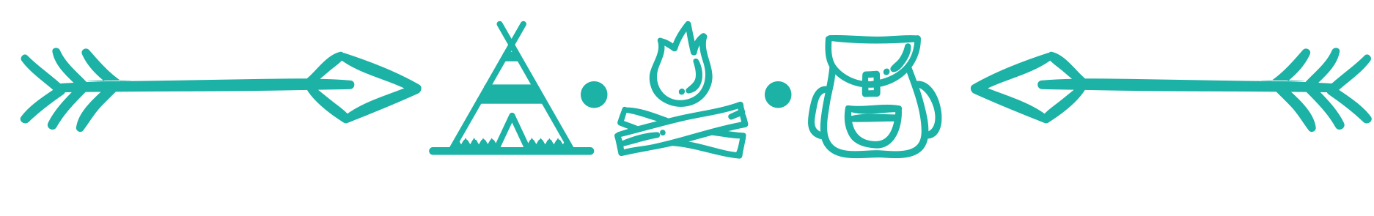 Départ/Arrivée
Retour en covoiturage, par les parents:
Départ en train avec les respons, rendez-vous:
Départ du lieu de camp le 
Mardi 26 juillet après-midi entre 14h et 17h30
Samedi 9 juillet – 08h45
Gare de Perrache  place des archives (même rdv pour tous)
Communication
Nous souhaitons favoriser la communication écrite: lettres et cartes postales sont les bienvenues ! Nous fournirons des cartes postales, pensez aux timbres ! L’adresse du camp:
Camp EEDF
Abri des randonneurs
1 Route des Arnauds
43 530 Tiranges

Un système de cabine téléphonique sera également mis en place pour les jeunes qui le souhaitent. Les appels se font uniquement à l’initiative des jeunes, et pas tous les jours: il faut profiter du camp !
En cas d‘urgence
Ci-dessous les numéros de téléphones de certain·es respons du camp. Ce sont nos numéros personnels, à utiliser en cas d’urgence uniquement.
dé-chargement
Nous avons besoin de vous à la Croix-Rousse pour (dé)charger tout notre matériel de camp le samedi 2 juillet matin à 9h30 et le lundi 25 juillet à 17h. Les horaires du retour seront précisés par mail. Nous comptons sur vous !
Des nouvelles du camp !
Nous essaierons de vous donner des nouvelles régulièrement sur le site du groupe https://lyoncroixrousse.eedf.fr, sur les pages photos, webradio et actualités du site.
Mot de passe: lesphotosdesecles (si demandé)
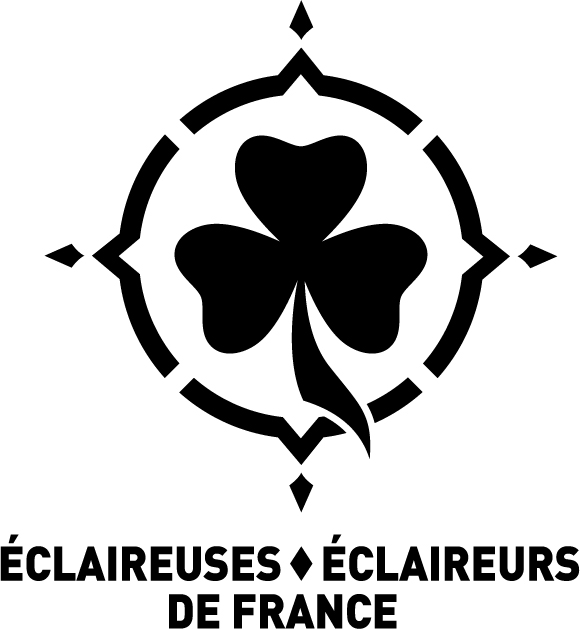 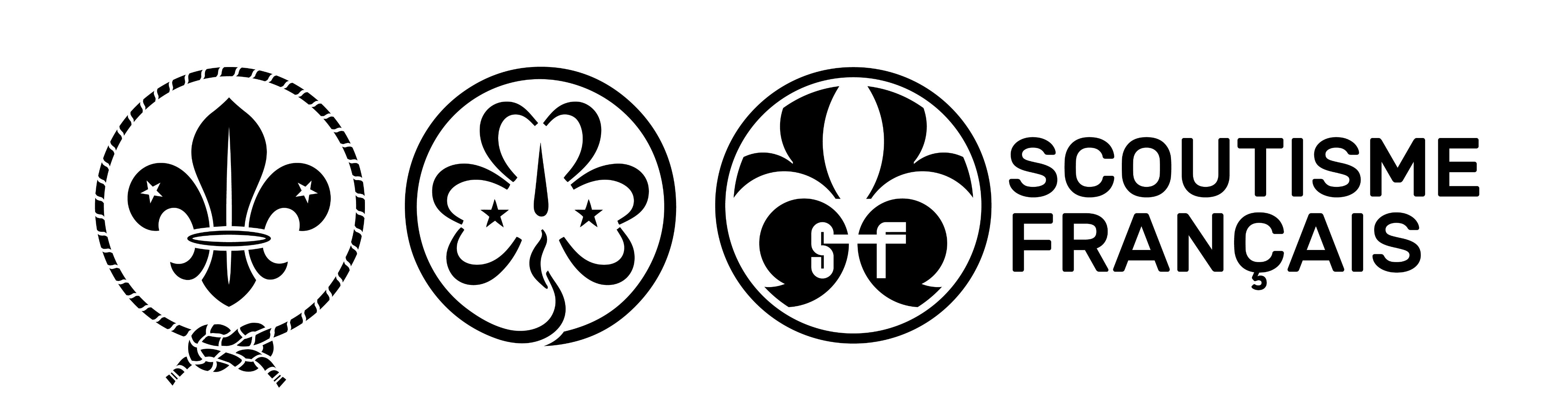